Путешествие в мир русского языка
Отгадайте загадку
ЗИМОЙ СПИТ,  ЛЕТОМ УЛЬИ ВОРОШИТ.
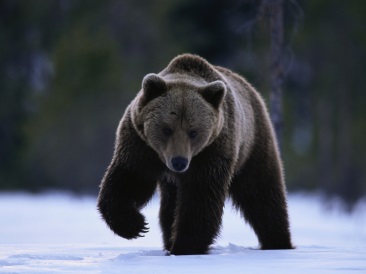 КАРТА ПУТЕШЕСТВИЯ
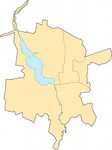 ПРОТИВОПОЛОЖНЫЕ СЛОВА
 
СТАНЦИЯ ЗАГАДОК

СЕКРЕТ    
                                                  
ИГРОВАЯ
НАШИ СПУТНИКИ
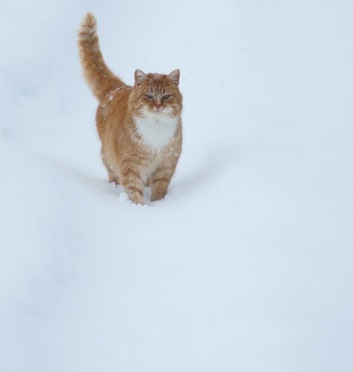 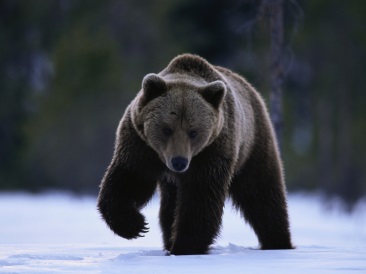 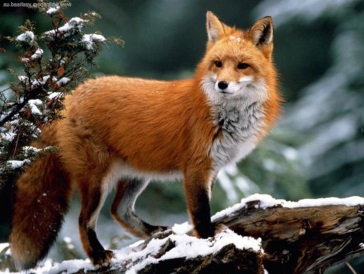 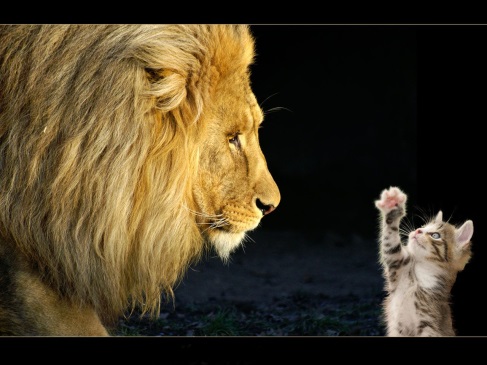 ПЕРВАЯ станция – «ПРОТИВОПОЛОЖНЫЕ СЛОВА»
маленький                                большой
молодой                                    старый
пушистый                                 гладкий
ласковый                                  сердитый                  

АНТОНИМЫ
ВТОРАЯ станция – «ЗАГАДОК»
ВРАГ-ДРУГ 
БЕЛОЕ-ЧЕРНОЕ
ВСТРЕЧАЕТ-ПРОВОЖАЕТ
ЖИВЕТ-УМРЕТ
ЛЕЖАЛ-ПОБЕЖАЛ
ТРЕТЬЯ станция – «СЕКРЕТ»
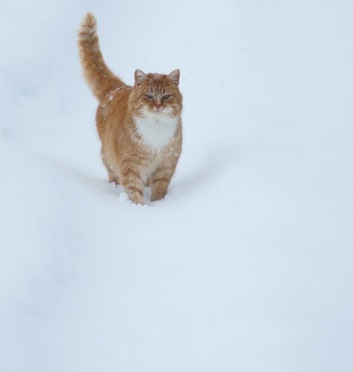 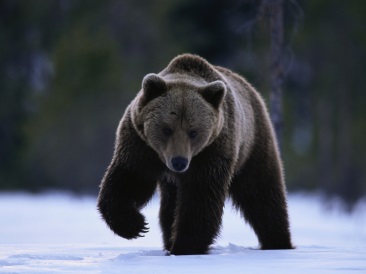 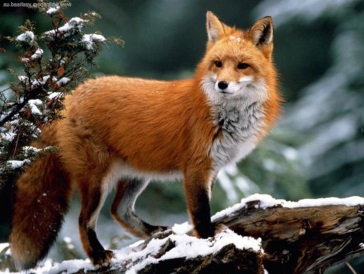 ЧЕТВЕРТАЯ станция – «ИГРОВАЯ»
ПОДВЕДЕМ ИТОГИ!!!
Что нового узнали о словах?
Как называются противоположные по смыслу слова? 
АНТОНИМЫ
СПАСИБО 
ЗА ЗАНЯТИЕ!!!